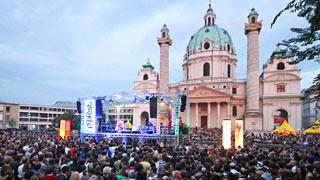 Aviation English Conference
Vienna

02 – 04 Jul 2019
Initiative for the 1st Conference
5 – 7 Jul 2017
came from Italy
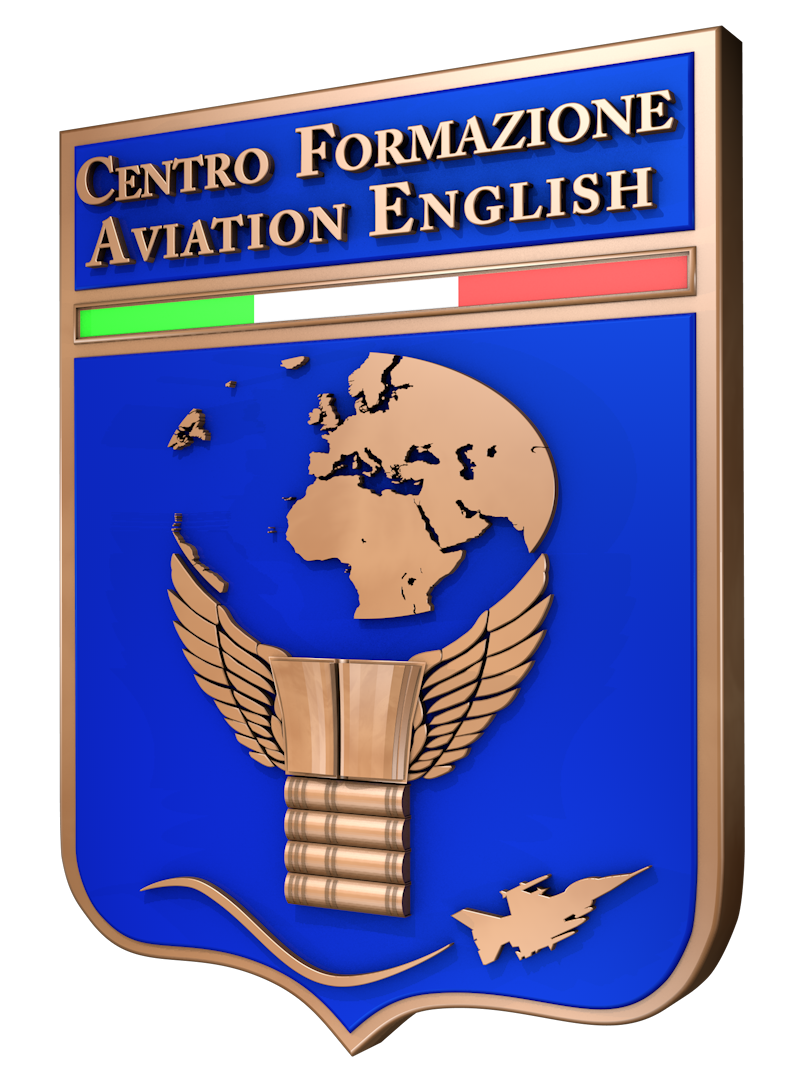 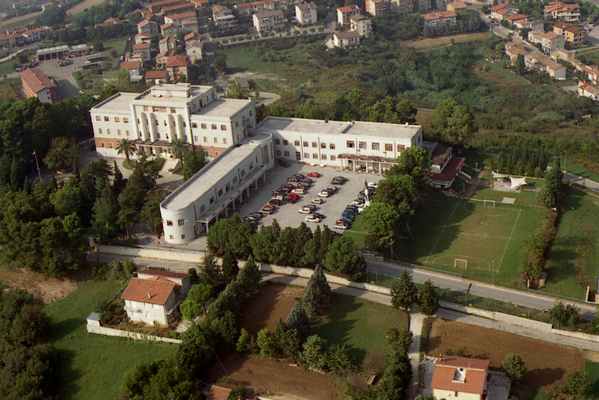 Purpose of the 2019 conference in Vienna 

Sharing experience
Improving testing items
Improving testing procedures
Sharing training approaches
Improving Aviation English platform
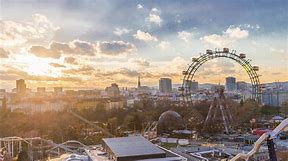 Target audience: 

Aviation English programme managers
Aviation English teachers
Aviation English testers/raters
Aviation English subject matter experts
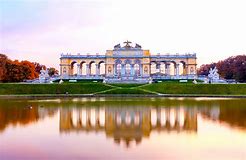 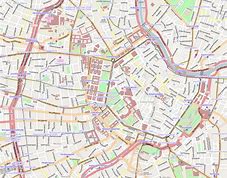 Costs: 

Conference fee: € 90
	including coffee, meals and cultural 	programme
Accomodation in hotels nearby (to be paid by the sending country)
Welcome to Vienna
02 – 04 Jul 2019